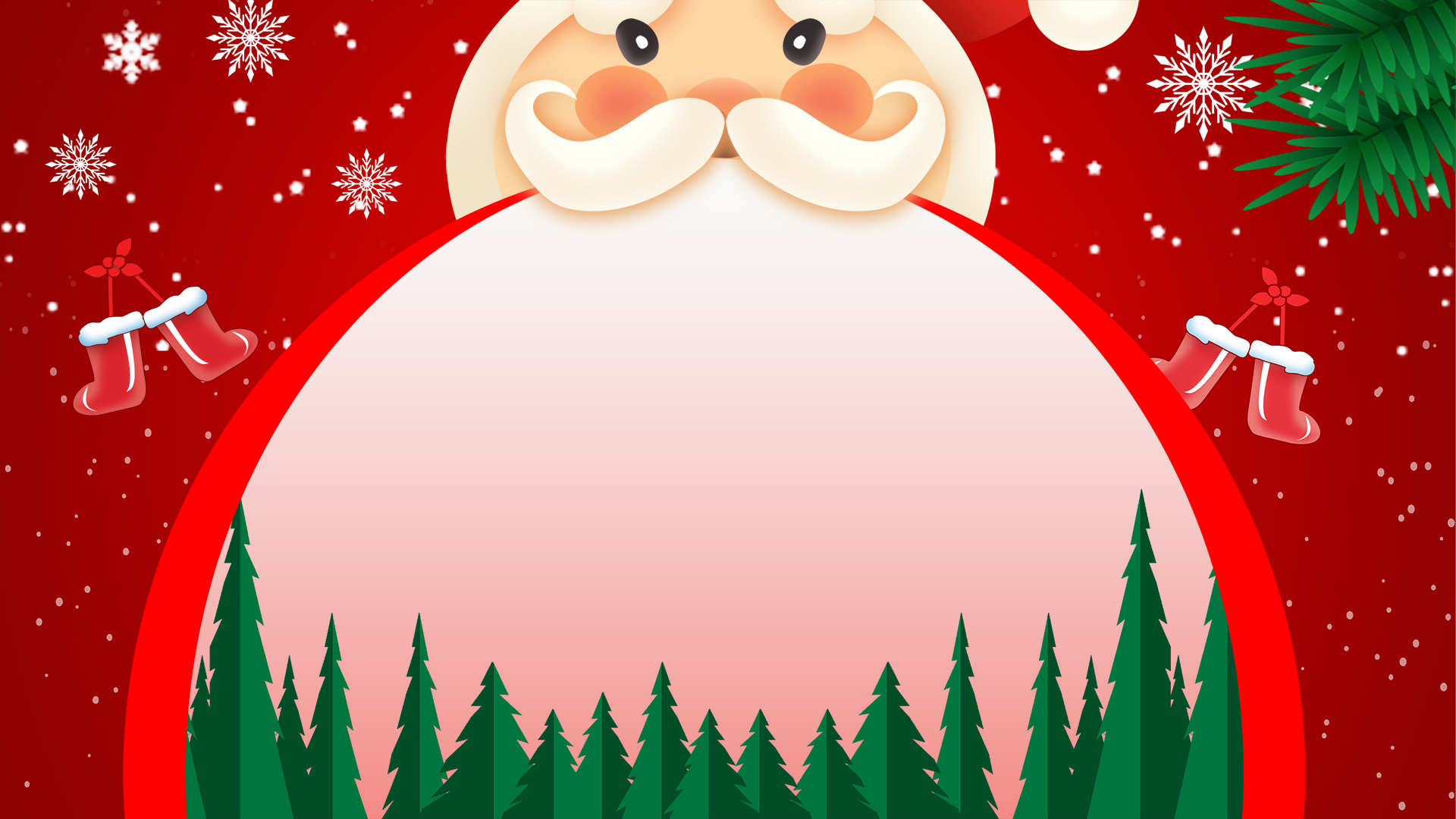 圣诞节
活动策划PPT模板
汇报人： www.PPT818.com   时间：2030.12.12
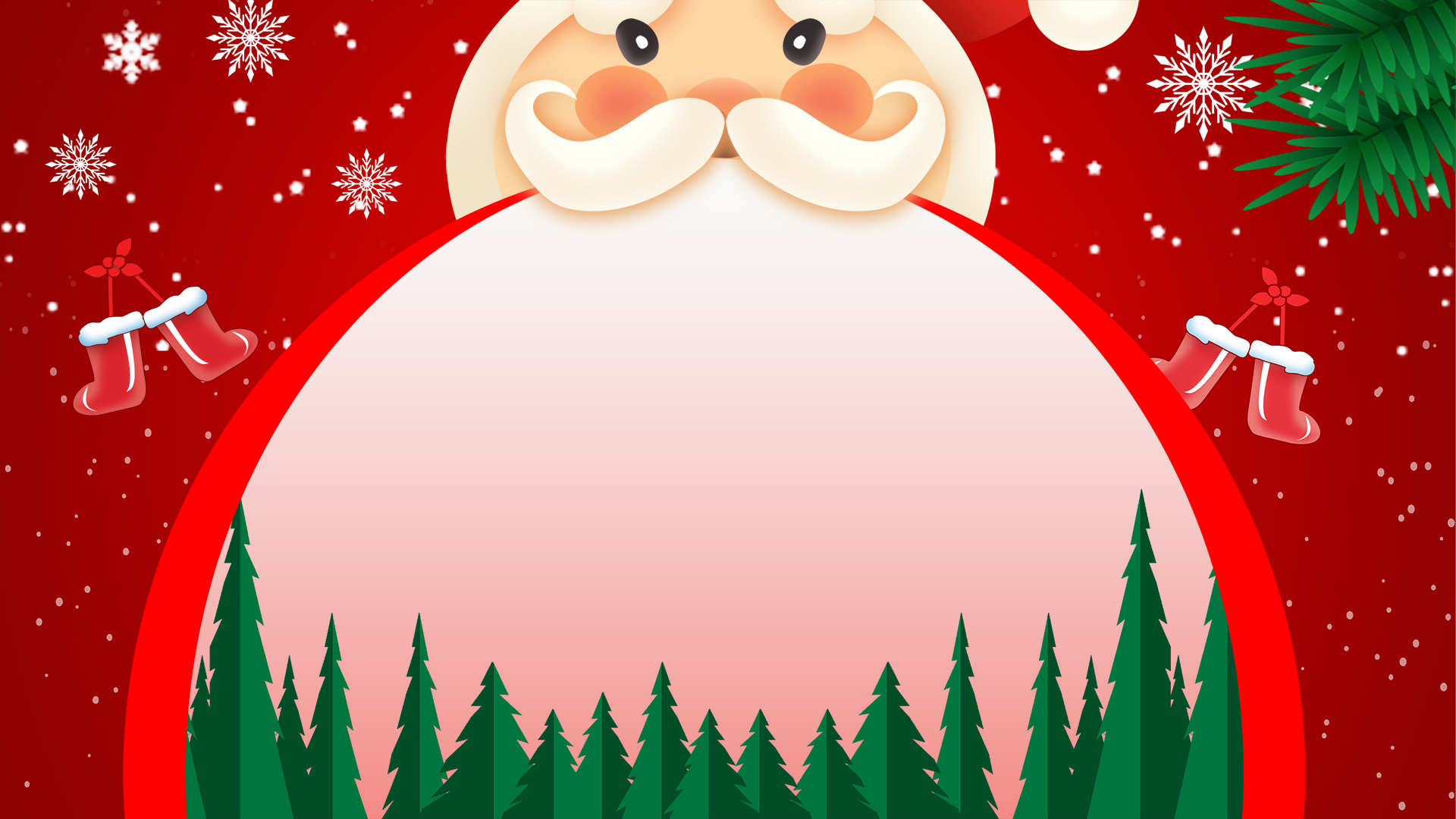 目录
Contents
1
2
3
4
活动流程介绍
活动财务预算
活动执行保障
活动效果展望
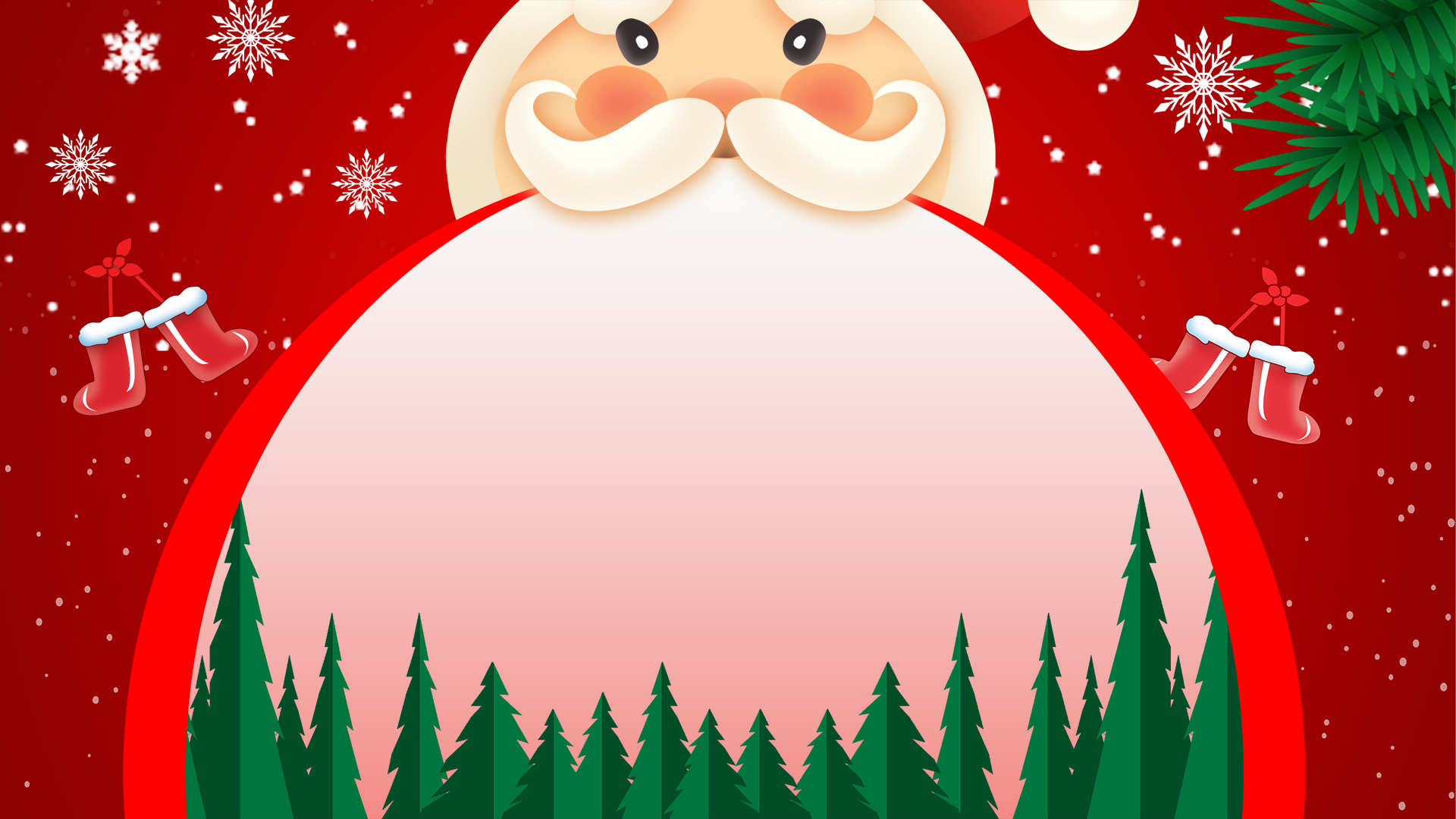 01
活动流程介绍
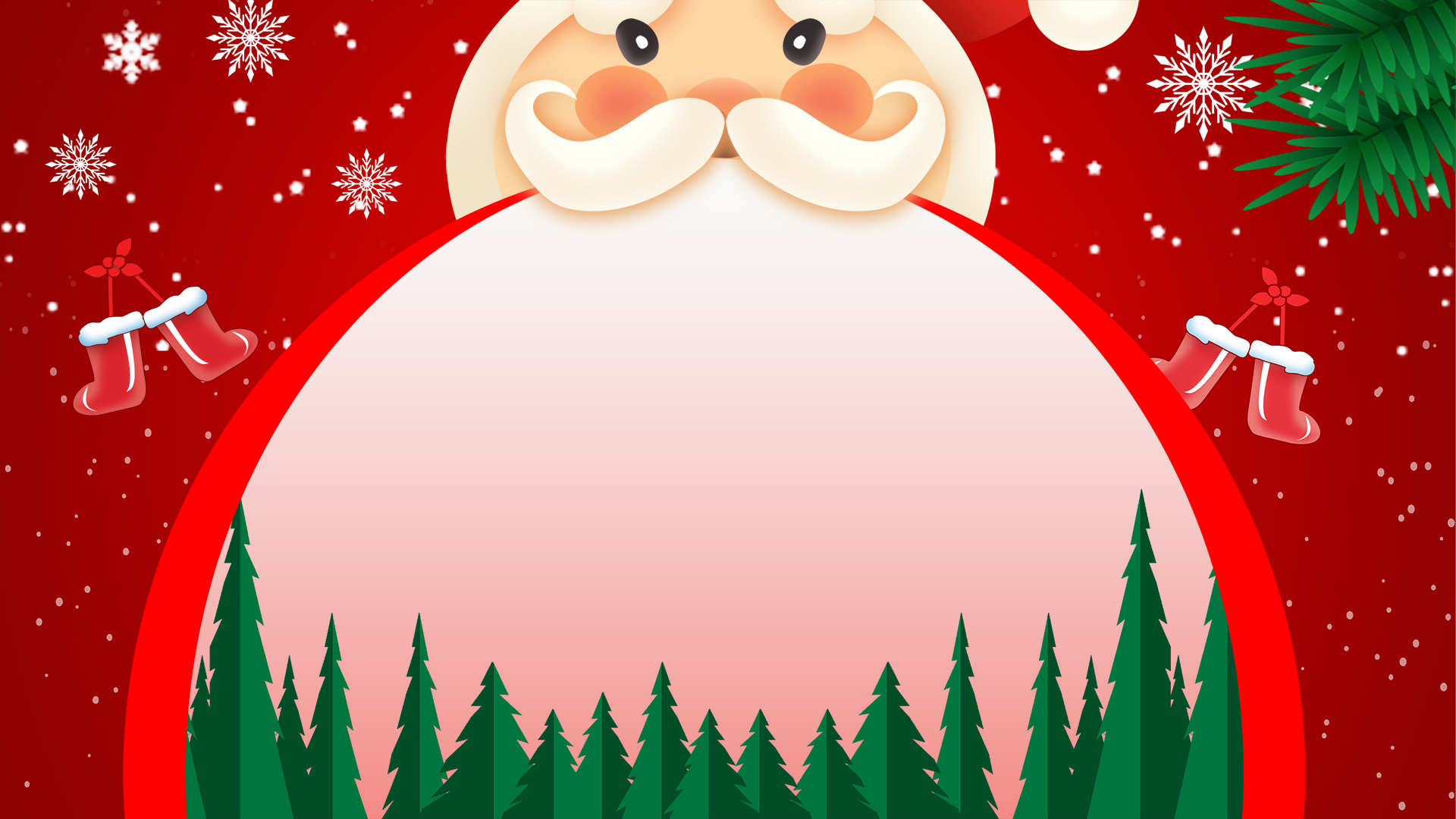 输入标题文本
输入标题文本
点击输入您的内容，或者通过复制您的文本后，在此框中选择粘贴。
点击输入您的内容，或者通过复制您的文本后，在此框中选择粘贴。
输入标题文本
点击输入您的内容，或者通过复制您的文本后，在此框中选择粘贴。
输入标题文本
点击输入您的内容，或者通过复制您的文本后，在此框中选择粘贴。
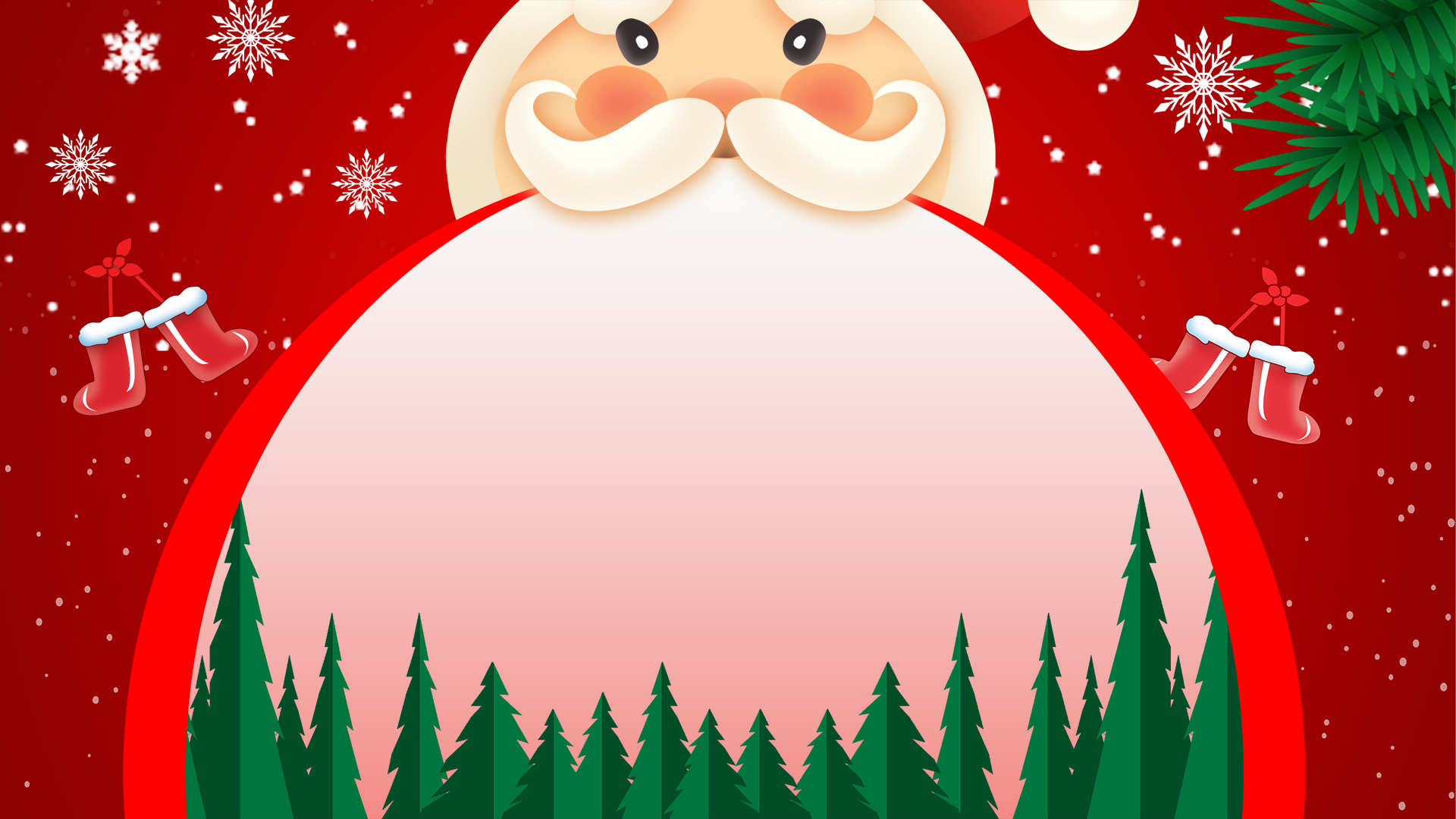 输入标题文本
输入标题文本
点击输入您的内容，或者通过复制您的文本后，在此框中选择粘贴。
点击输入您的内容，或者通过复制您的文本后，在此框中选择粘贴。
输入标题文本
输入标题文本
点击输入您的内容，或者通过复制您的文本后，在此框中选择粘贴。
点击输入您的内容，或者通过复制您的文本后，在此框中选择粘贴。
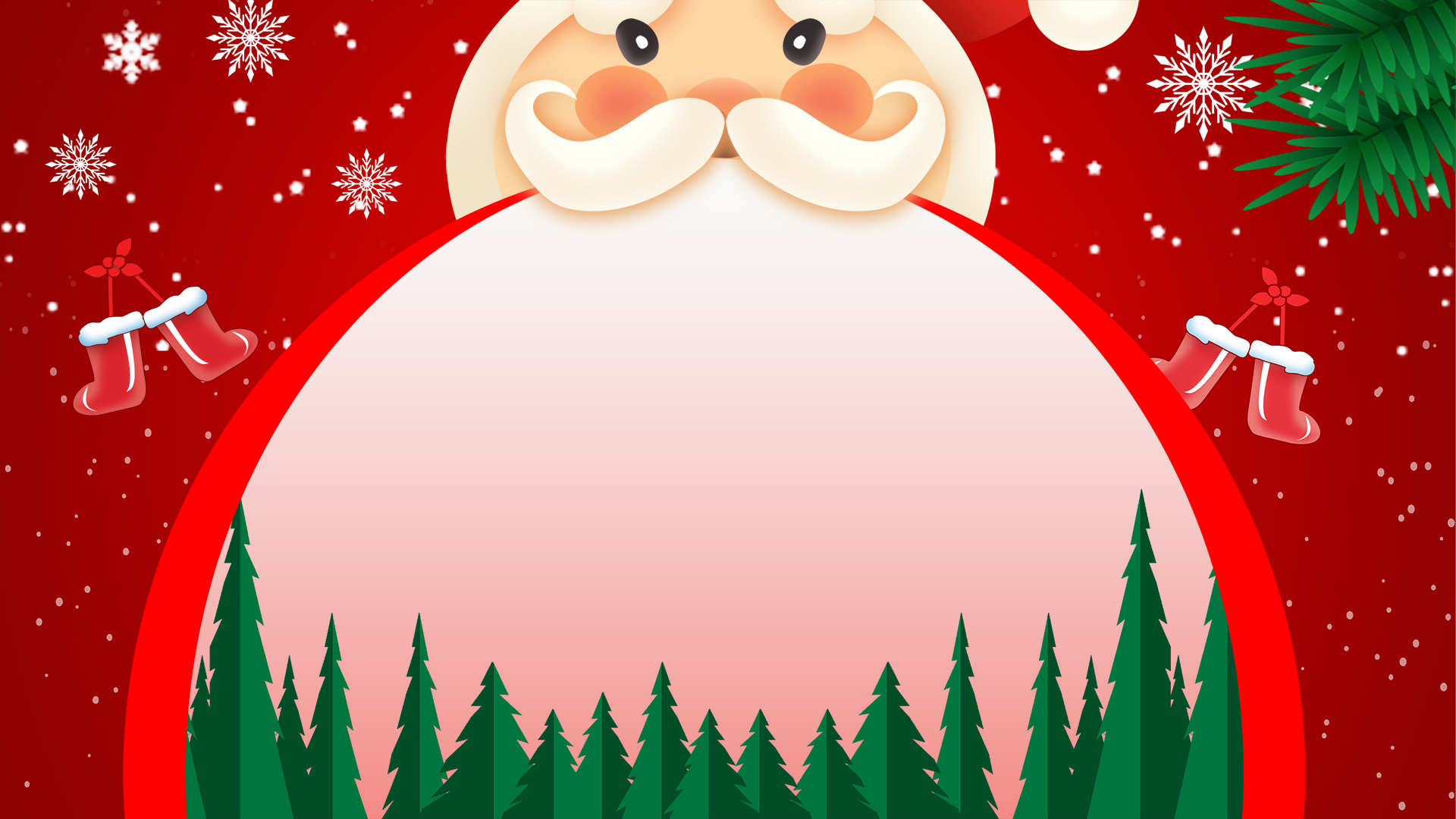 输入标题文本
输入标题文本
输入标题文本
输入标题文本
点击输入您的内容，或者通过复制您的文本后，在此框中选择粘贴。
点击输入您的内容，或者通过复制您的文本后，在此框中选择粘贴。
点击输入您的内容，或者通过复制您的文本后，在此框中选择粘贴。
点击输入您的内容，或者通过复制您的文本后，在此框中选择粘贴。
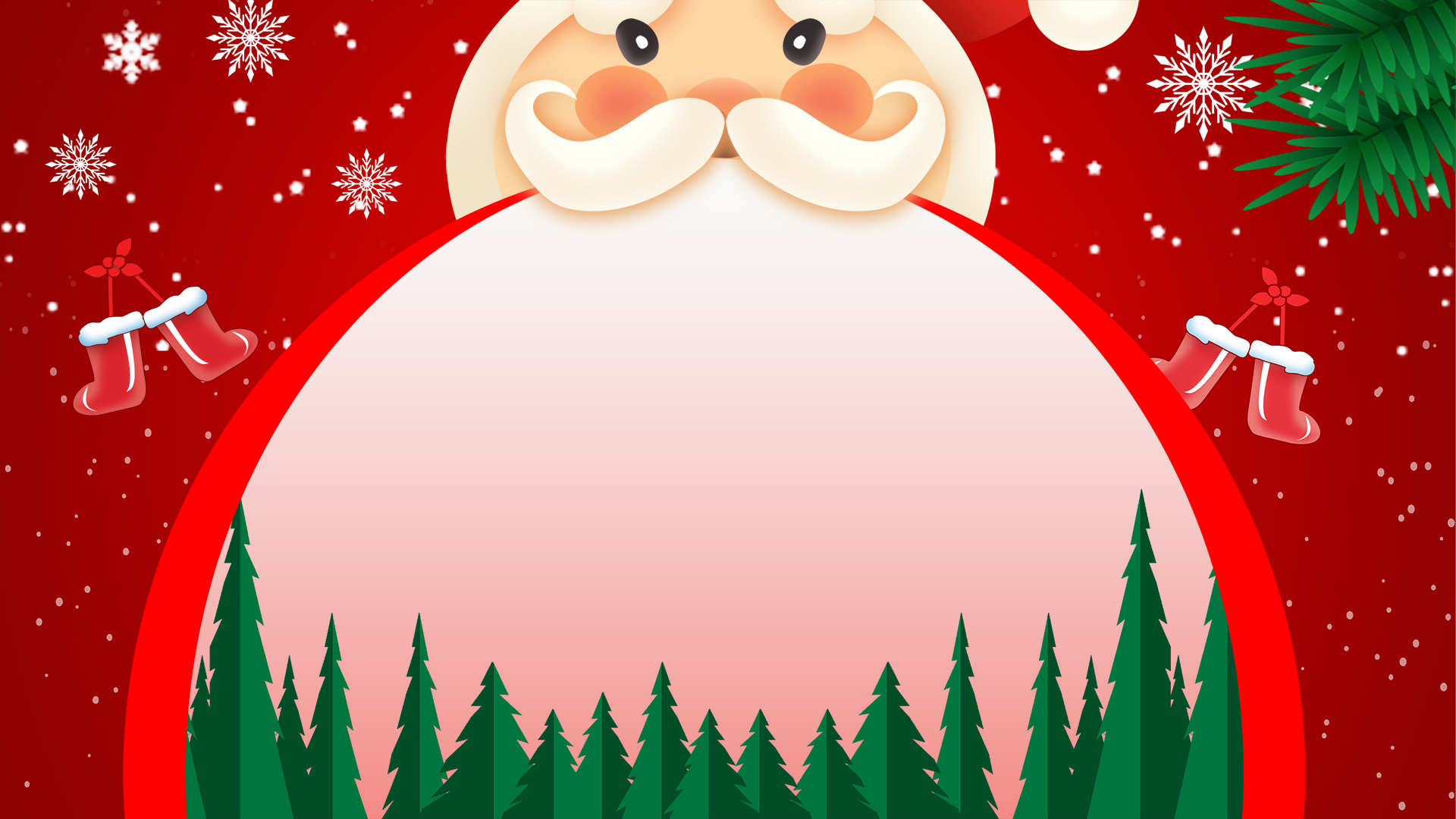 02
活动财务预算
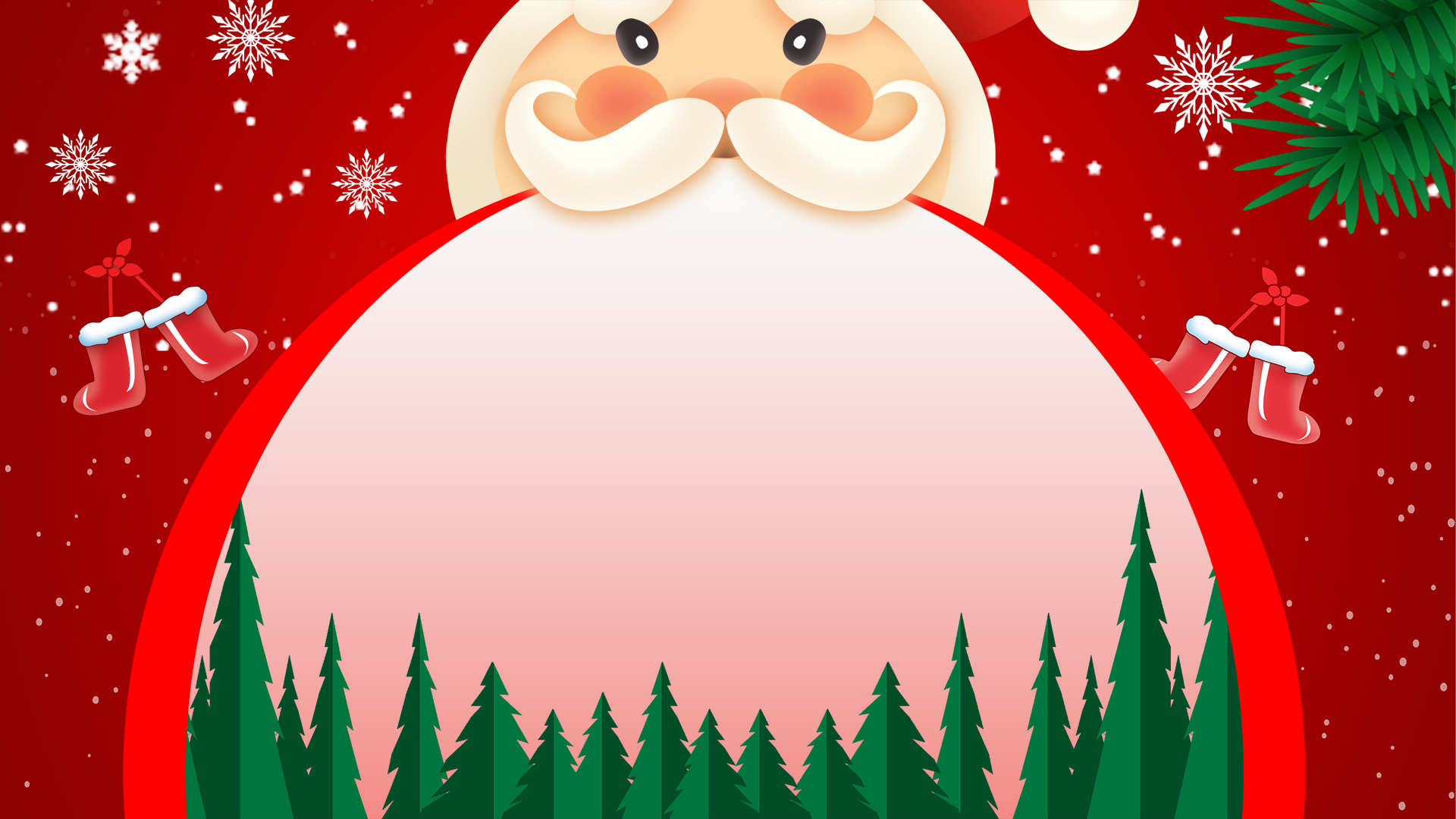 关键词
关键词
关键词
关键词
01
02
输入标题文本
输入标题文本
输入标题文本
输入标题文本
输入标题文本
输入标题文本
输入标题文本
输入标题文本
点击输入您的内容，或者通过复制您的文本后，在此框中选择粘贴。
点击输入您的内容，或者通过复制您的文本后，在此框中选择粘贴。
点击输入您的内容，或者通过复制您的文本后，在此框中选择粘贴。
点击输入您的内容，或者通过复制您的文本后，在此框中选择粘贴。
03
04
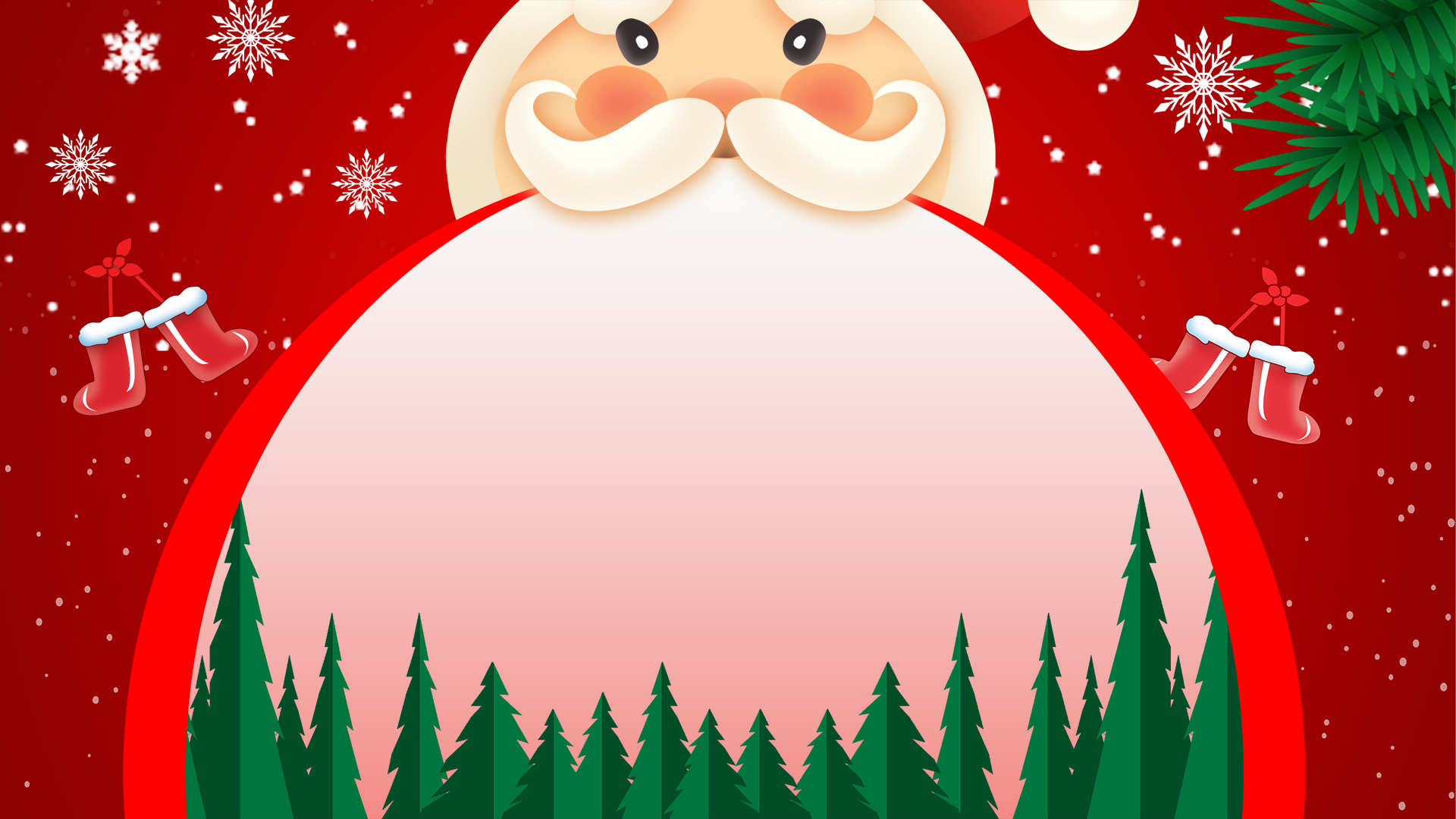 输入标题文本
输入标题文本
输入标题文本
输入标题文本
输入标题文本
输入标题文本
点击输入您的内容，或者通过复制您的文本后，在此框中选择粘贴。
点击输入您的内容，或者通过复制您的文本后，在此框中选择粘贴。
点击输入您的内容，或者通过复制您的文本后，在此框中选择粘贴。
点击输入您的内容，或者通过复制您的文本后，在此框中选择粘贴。
点击输入您的内容，或者通过复制您的文本后，在此框中选择粘贴。
点击输入您的内容，或者通过复制您的文本后，在此框中选择粘贴。
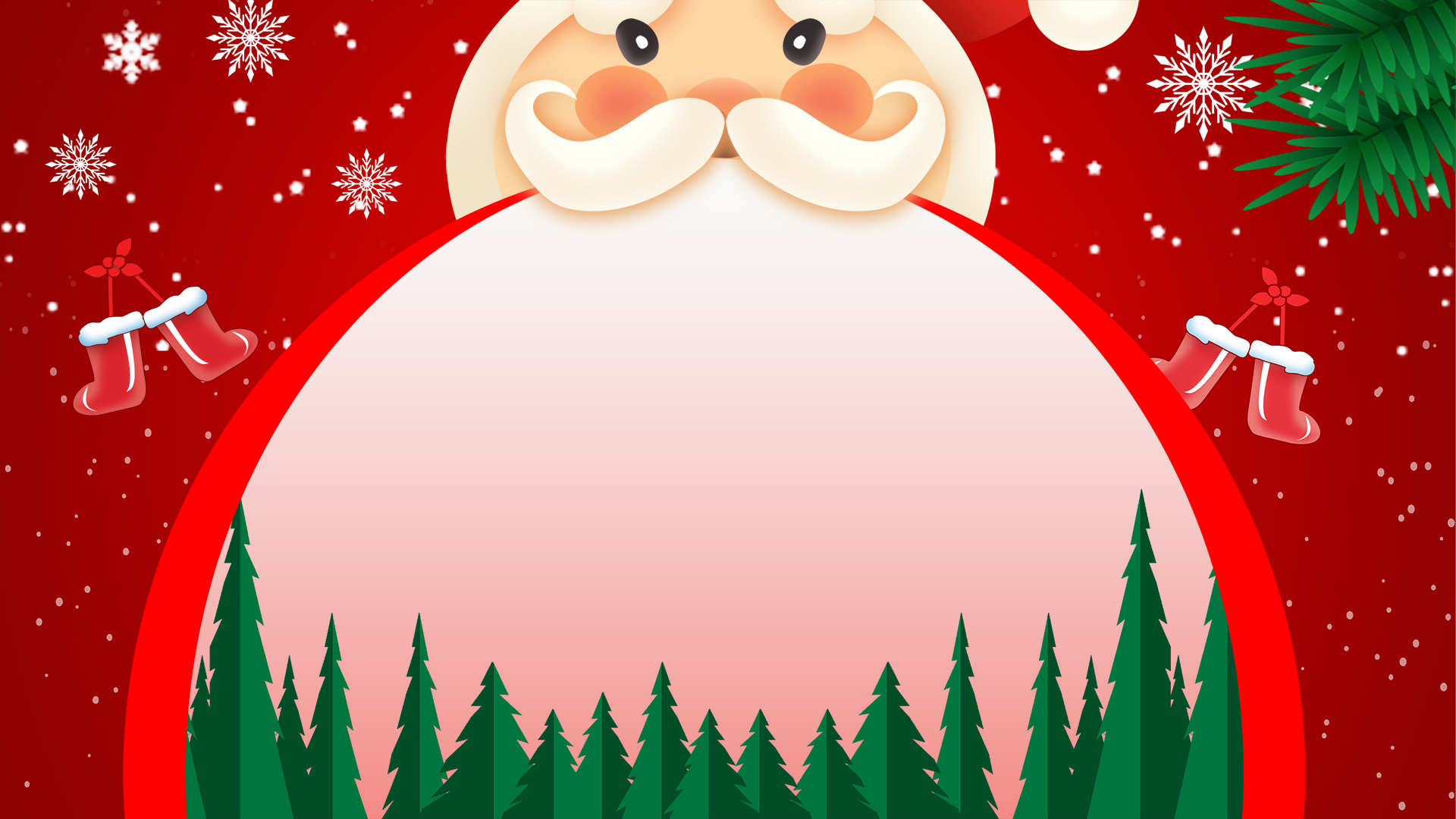 输入标题文本
输入标题文本
输入标题文本
点击输入您的内容，或者通过复制您的文本后，在此框中选择粘贴。
点击输入您的内容，或者通过复制您的文本后，在此框中选择粘贴。
点击输入您的内容，或者通过复制您的文本后，在此框中选择粘贴。
输入标题文本
点击输入您的内容，或者通过复制您的文本后，在此框中选择粘贴。
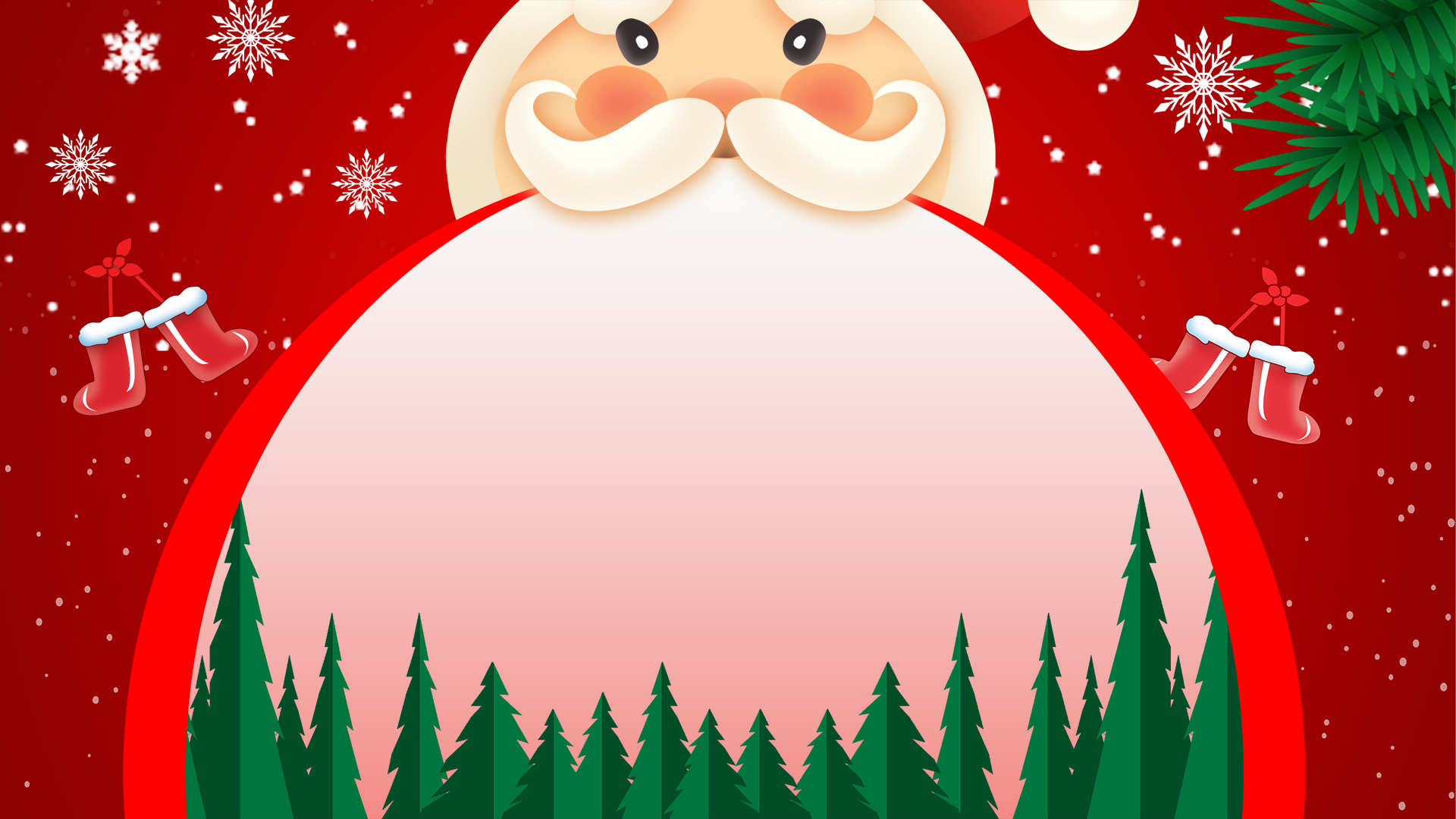 输入标题文本
点击输入您的内容，或者通过复制您的文本后，在此框中选择粘贴。
输入标题文本
04
点击输入您的内容，或者通过复制您的文本后，在此框中选择粘贴。
03
输入标题文本
02
点击输入您的内容，或者通过复制您的文本后，在此框中选择粘贴。
输入标题文本
01
点击输入您的内容，或者通过复制您的文本后，在此框中选择粘贴。
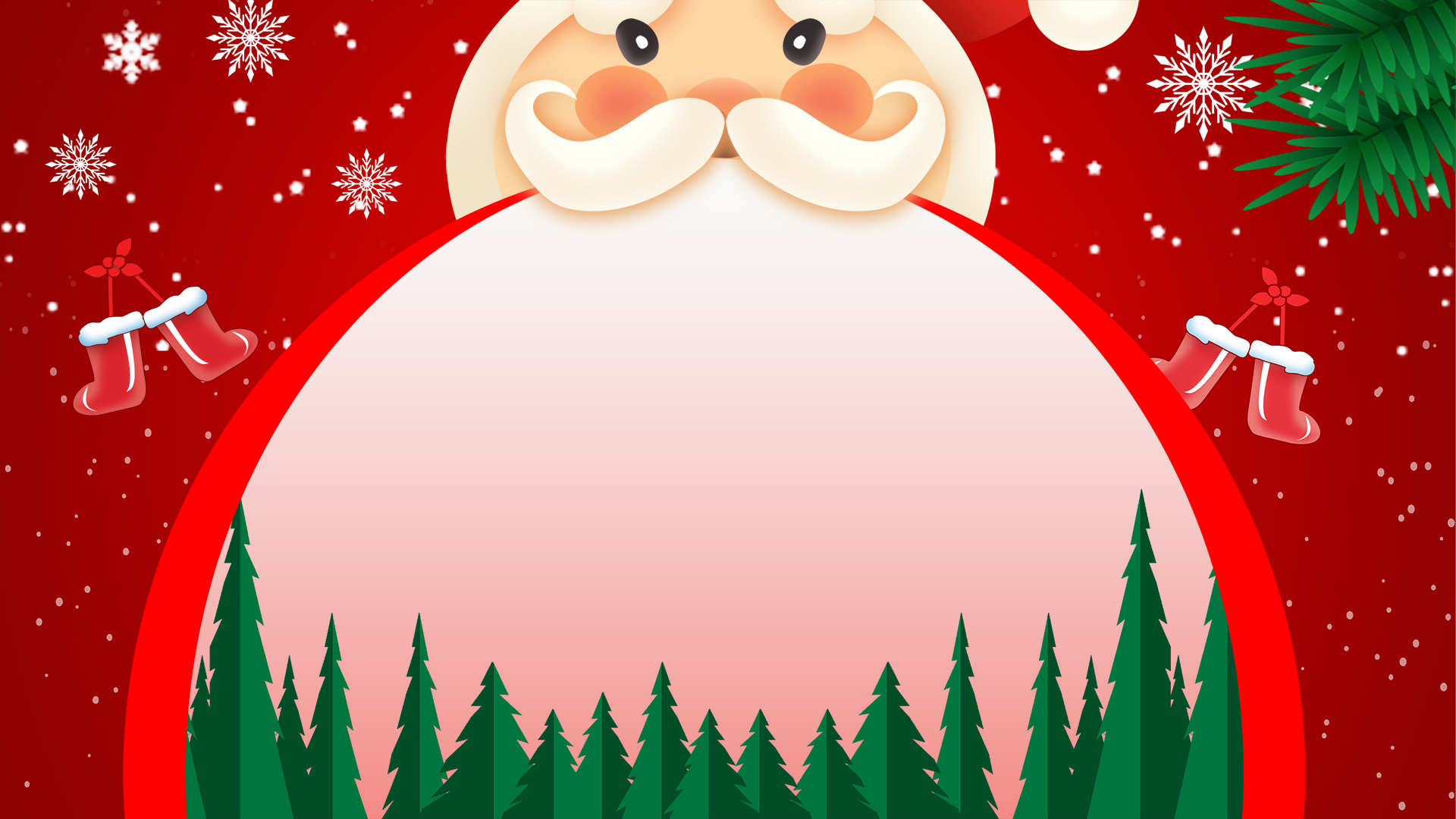 03
活动执行保障
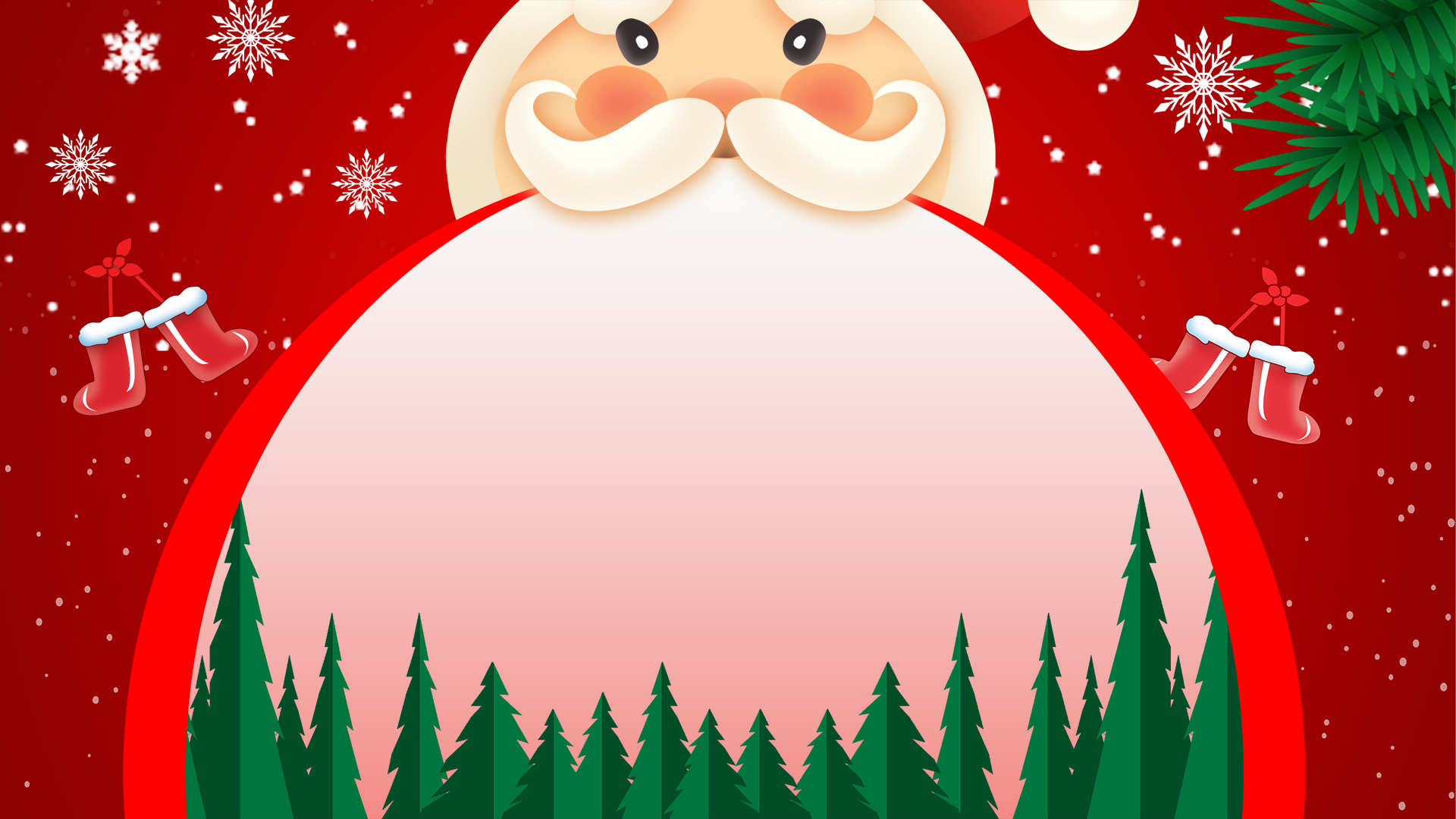 输入标题文本
点击输入您的内容，或者通过复制您的文本后，在此框中选择粘贴。请言简意赅，简单说明即可，不必繁琐。
输入标题文本
输入标题文本
输入标题文本
输入标题文本
点击输入您的内容，或者通过复制您的文本后，在此框中选择粘贴。
点击输入您的内容，或者通过复制您的文本后，在此框中选择粘贴。
点击输入您的内容，或者通过复制您的文本后，在此框中选择粘贴。
点击输入您的内容，或者通过复制您的文本后，在此框中选择粘贴。
1
2
标题文本预设
4
3
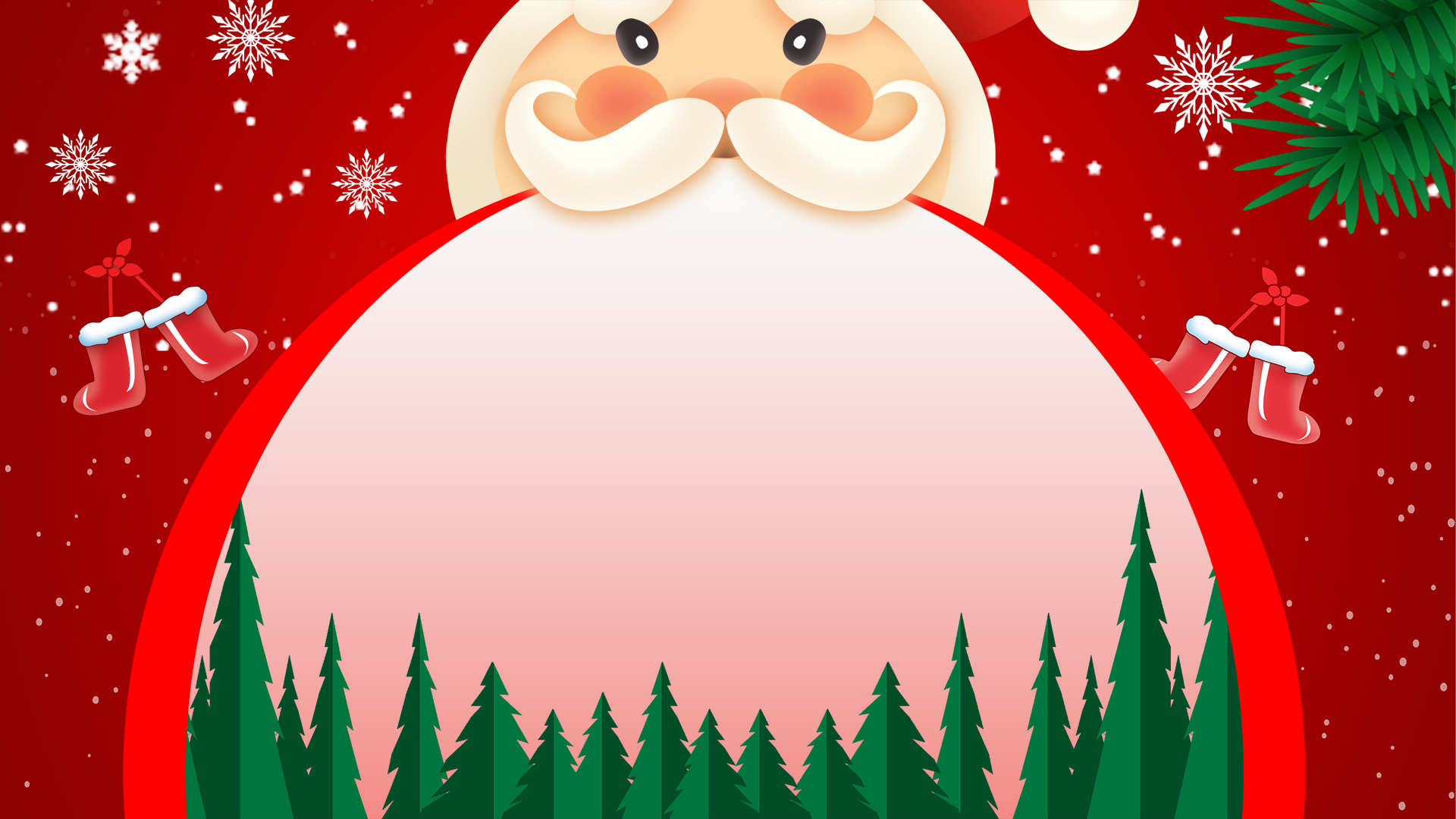 1
2
3
4
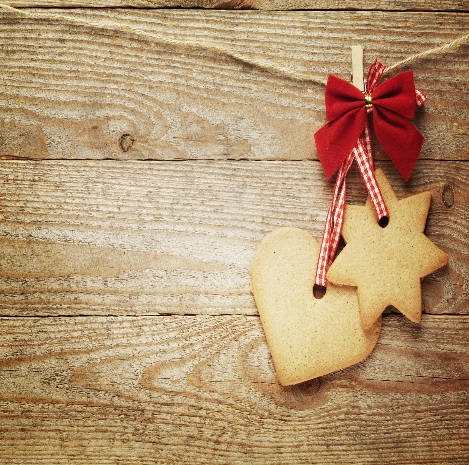 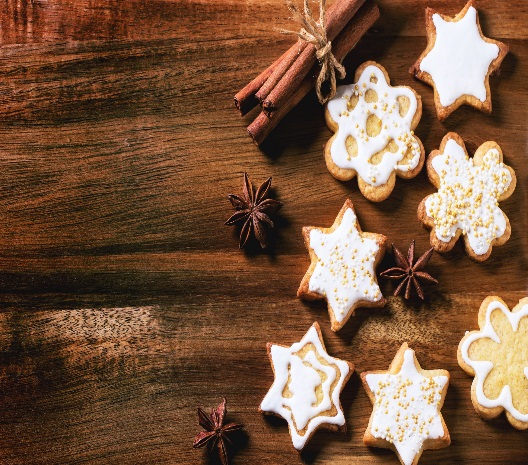 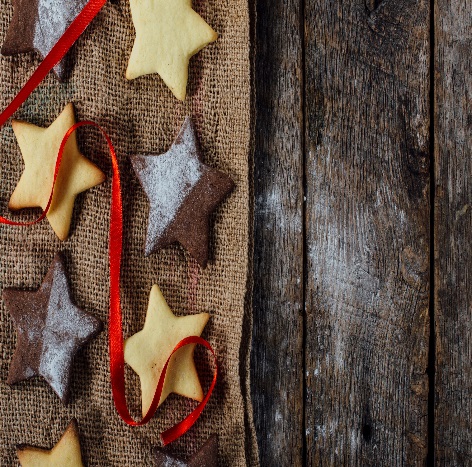 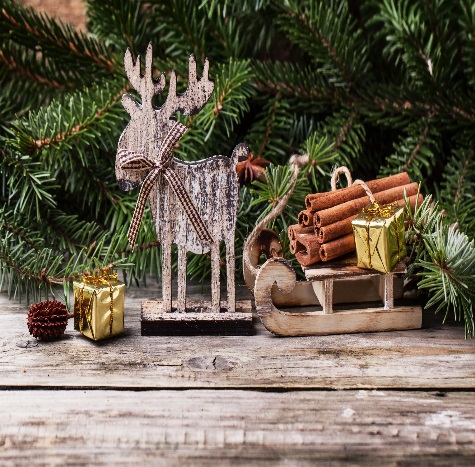 输入标题文本
输入标题文本
输入标题文本
输入标题文本
点击输入您的内容，或者通过复制您的文本后，在此框中选择粘贴。
点击输入您的内容，或者通过复制您的文本后，在此框中选择粘贴。
点击输入您的内容，或者通过复制您的文本后，在此框中选择粘贴。
点击输入您的内容，或者通过复制您的文本后，在此框中选择粘贴。
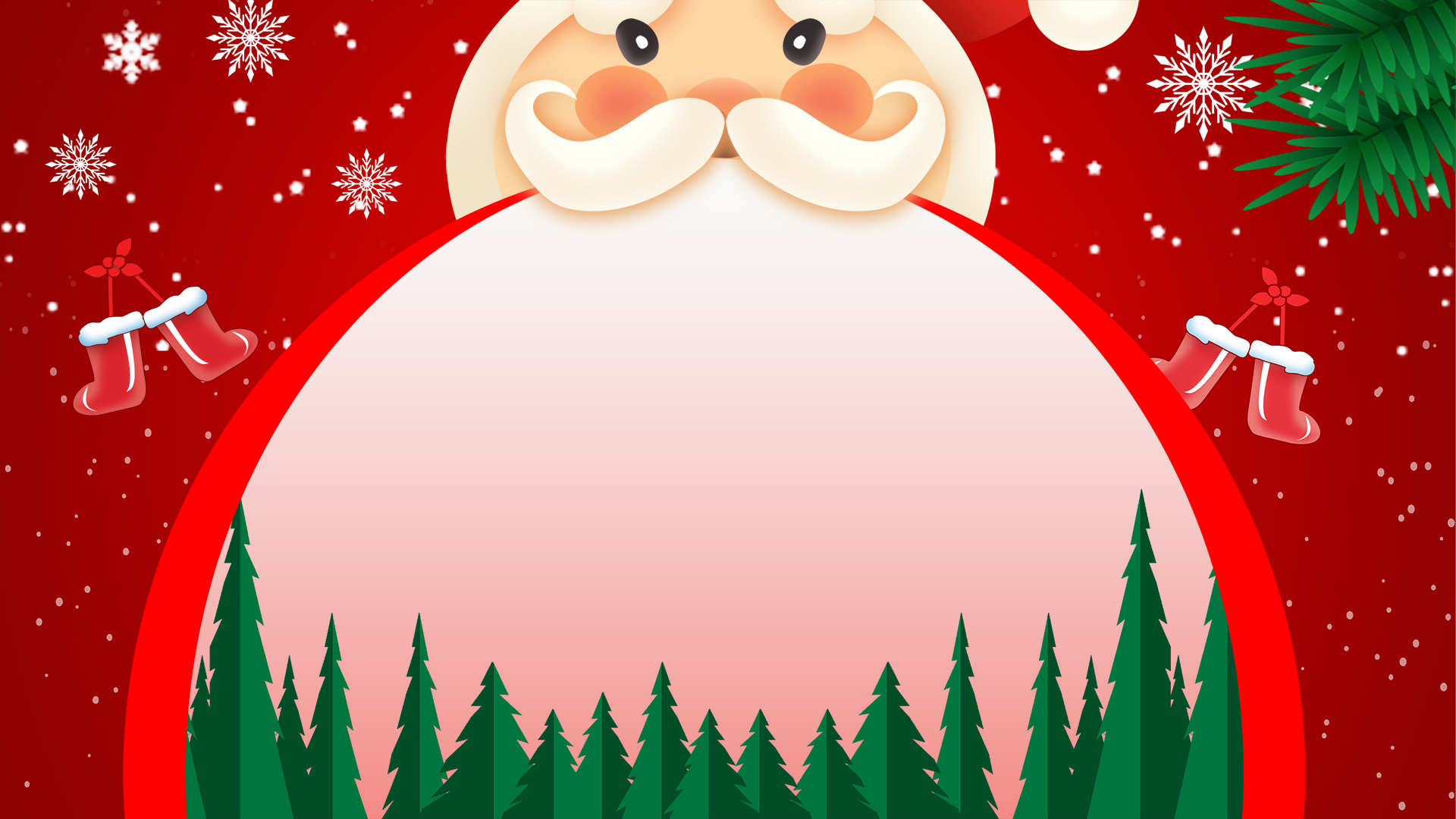 输入标题文本
输入标题文本
点击输入您的内容，或者通过复制您的文本后，在此框中选择粘贴。
点击输入您的内容，或者通过复制您的文本后，在此框中选择粘贴。
输入标题文本
请替换文字内容复制你的内容到此
输入标题文本
输入标题文本
请替换文字内容复制你的内容到此
请替换文字内容复制你的内容到此
输入标题文本
输入标题文本
请替换文字内容复制你的内容到此
请替换文字内容复制你的内容到此
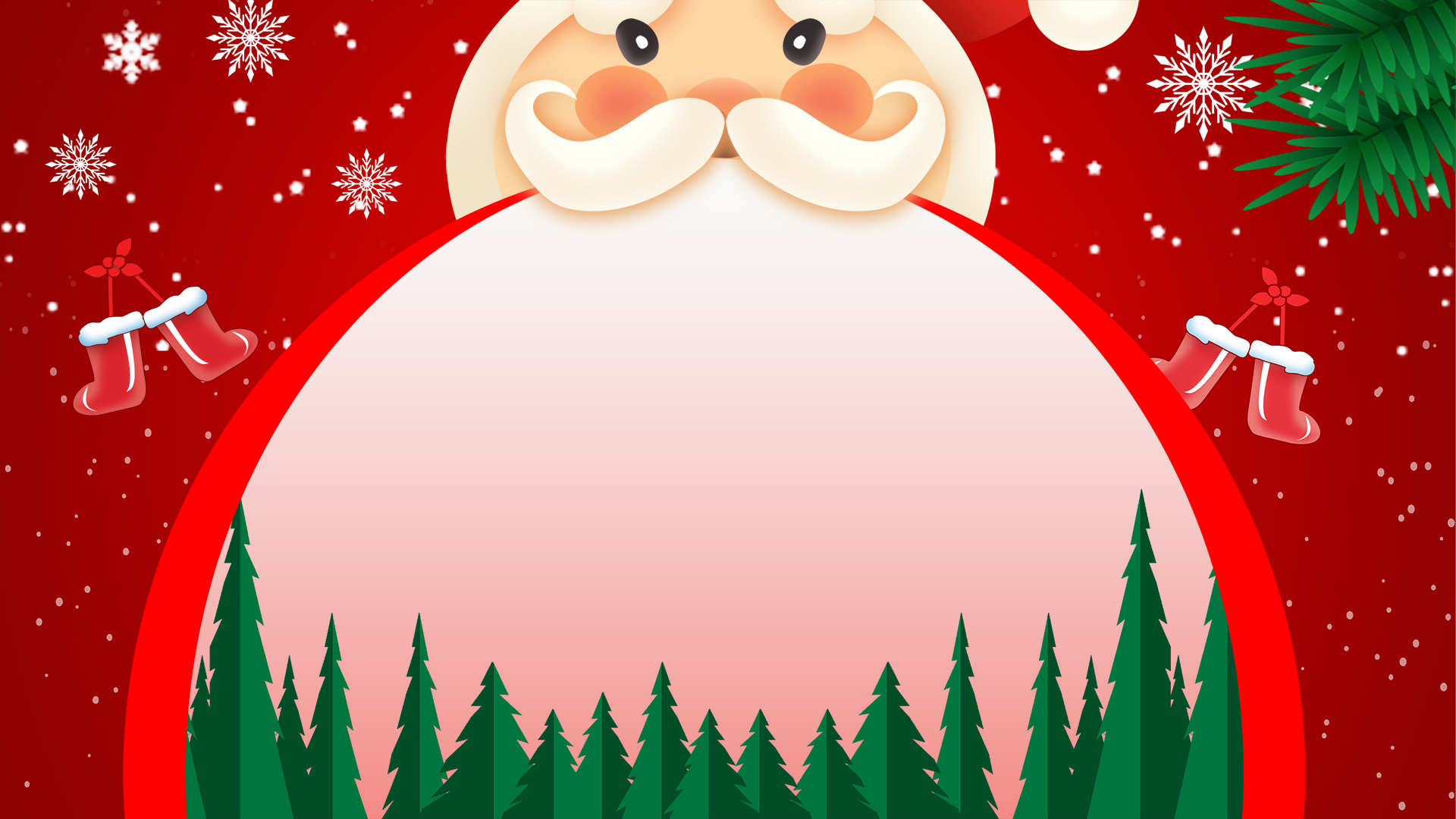 点击输入您的内容，或者通过复制您的文本后，在此框中选择粘贴。请言简意赅，简单说明即可，不必繁琐。
点击输入您的内容，或者通过复制您的文本后，在此框中选择粘贴
点击输入您的内容，或者通过复制您的文本后，在此框中选择粘贴
点击输入您的内容，或者通过复制您的文本后，在此框中选择粘贴。请言简意赅，简单说明即可，不必繁琐。
点击输入您的内容，或者通过复制您的文本后，在此框中选择粘贴
点击输入您的内容，或者通过复制您的文本后，在此框中选择粘贴
1
2
3
4
输入标题文本
输入标题文本
输入标题文本
输入标题文本
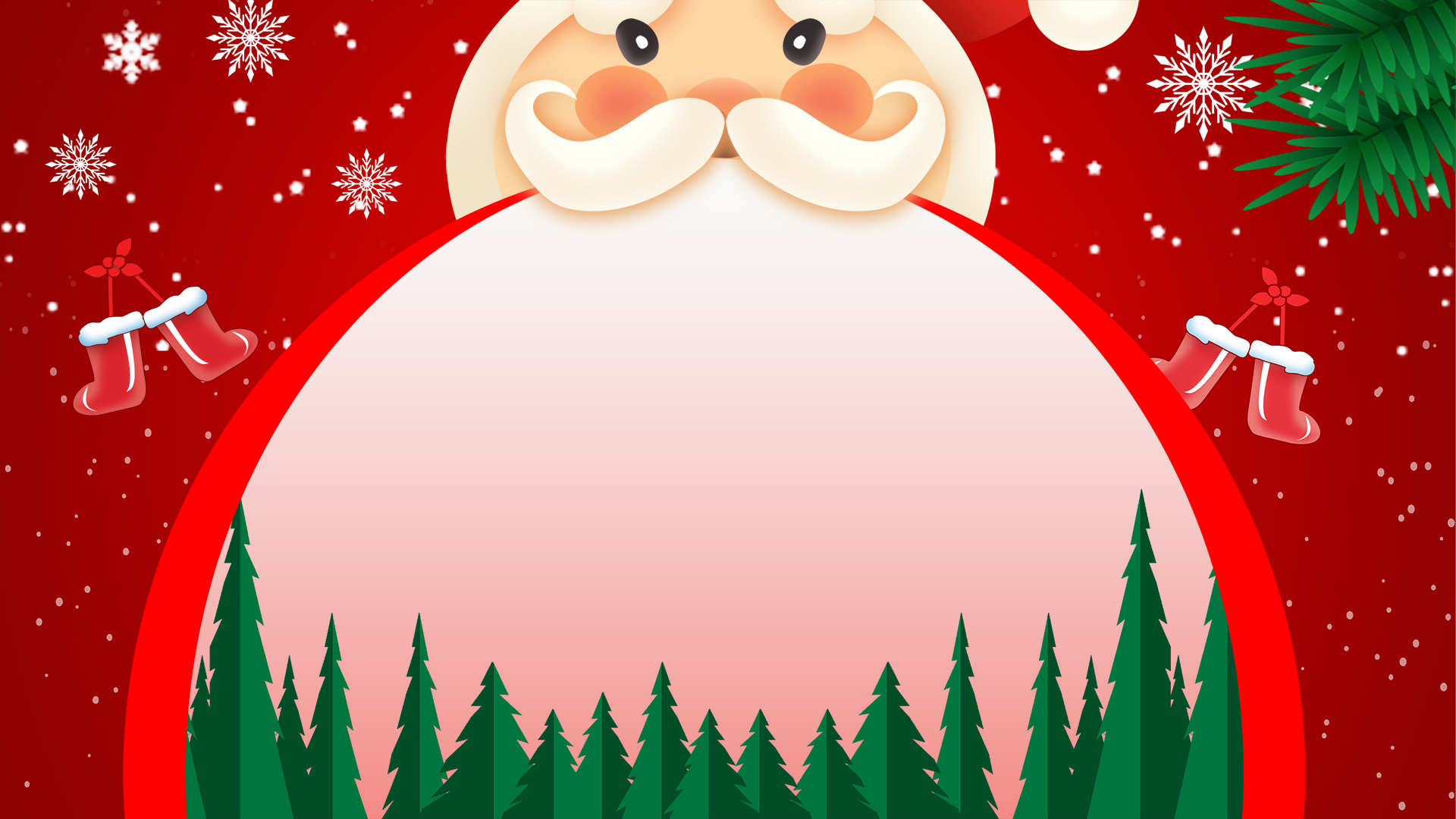 04
活动效果展望
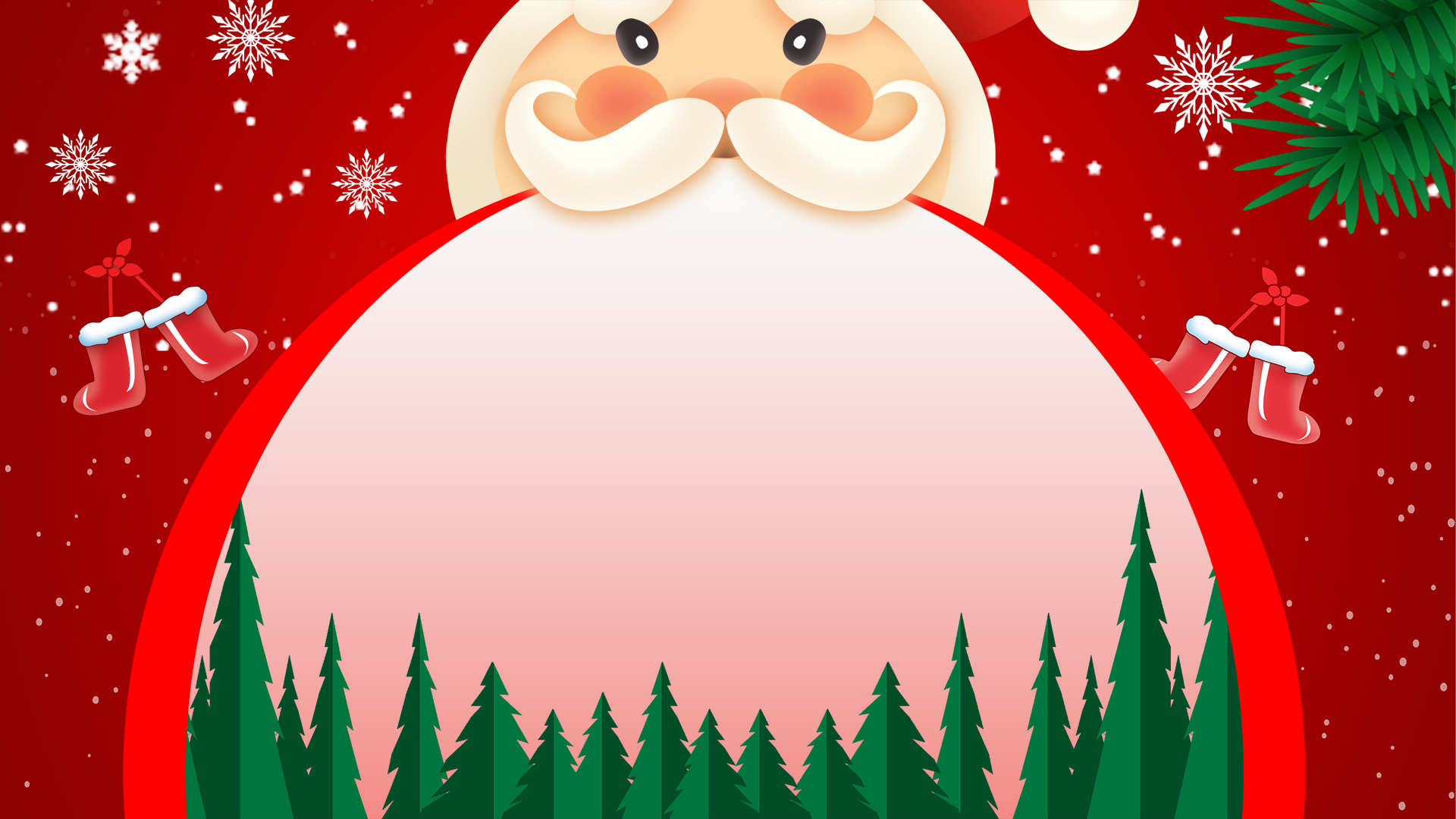 01
输入标题文本
输入标题文本
输入标题文本
输入标题文本
输入标题文本
请替换文字内容复制你的内容到此
点击输入您的内容，或者通过复制您的文本后，在此框中选择粘贴。
点击输入您的内容，或者通过复制您的文本后，在此框中选择粘贴。
点击输入您的内容，或者通过复制您的文本后，在此框中选择粘贴。
点击输入您的内容，或者通过复制您的文本后，在此框中选择粘贴。
02
输入标题文本
请替换文字内容复制你的内容到此
03
输入标题文本
请替换文字内容复制你的内容到此
04
输入标题文本
请替换文字内容复制你的内容到此
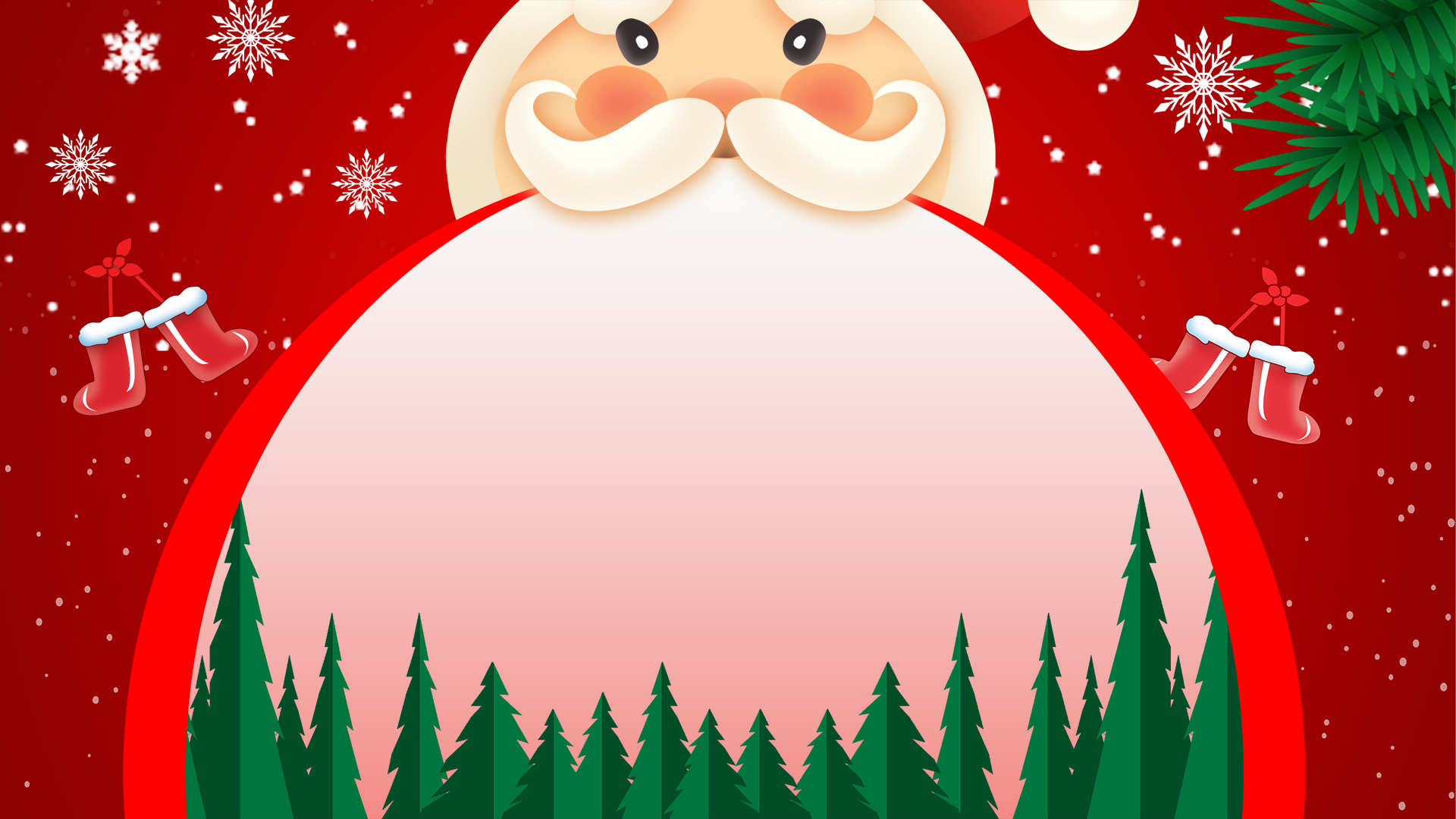 2020
2030
2016
2017
输入标题文本
输入标题文本
输入标题文本
输入标题文本
点击输入您的内容，或者通过复制您的文本后，在此框中选择粘贴。请言简意赅，简单说明即可，不必繁琐。
点击输入您的内容，或者通过复制您的文本后，在此框中选择粘贴。请言简意赅，简单说明即可，不必繁琐。
点击输入您的内容，或者通过复制您的文本后，在此框中选择粘贴。请言简意赅，简单说明即可，不必繁琐。
点击输入您的内容，或者通过复制您的文本后，在此框中选择粘贴。请言简意赅，简单说明即可，不必繁琐。
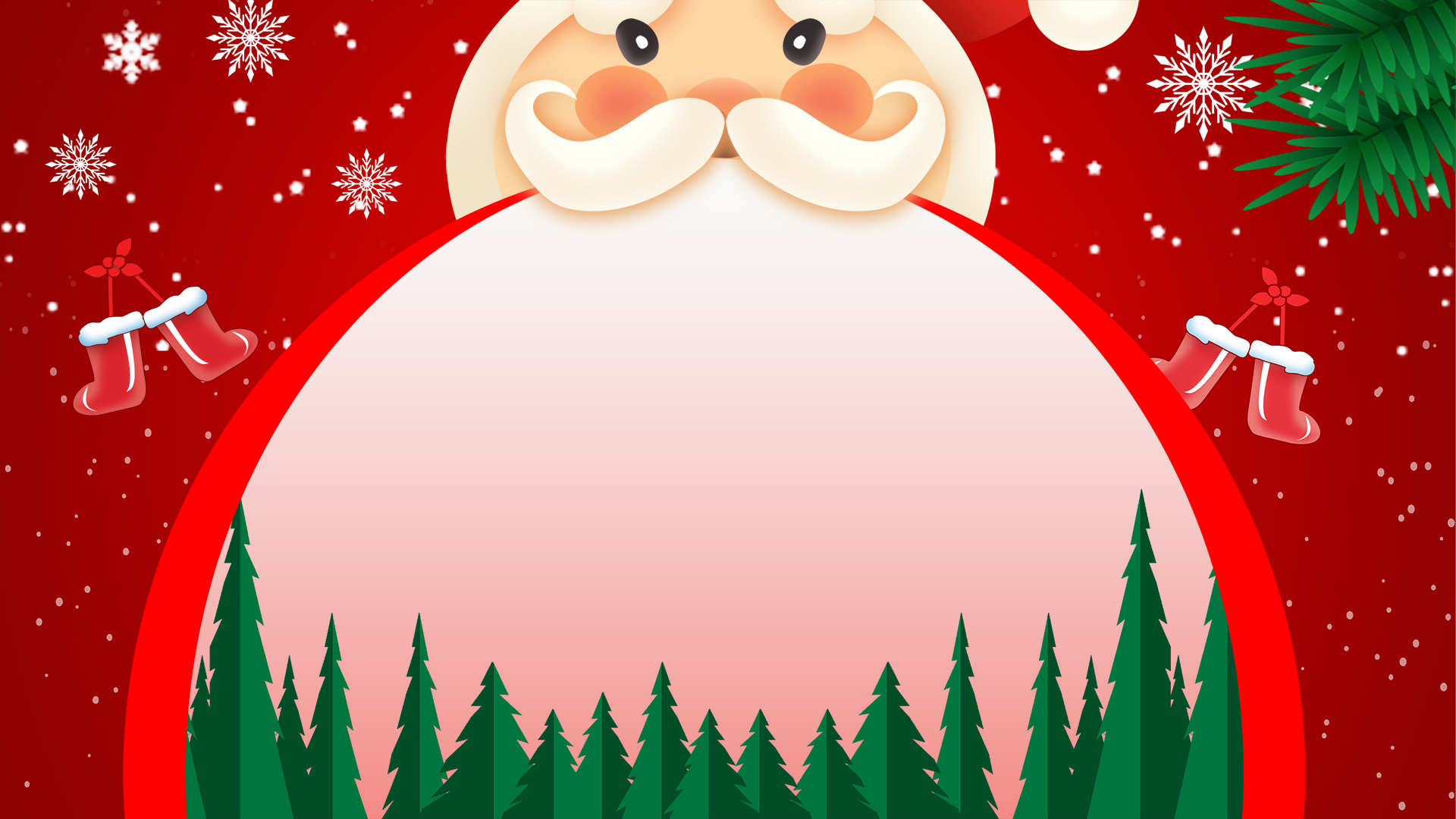 输入标题文本
输入标题文本
点击输入您的内容，或者通过复制您的文本后，在此框中选择粘贴。请言简意赅，简单说明即可，不必繁琐。
点击输入您的内容，或者通过复制您的文本后，在此框中选择粘贴。请言简意赅，简单说明即可，不必繁琐。
输入标题文本
输入标题文本
点击输入您的内容，或者通过复制您的文本后，在此框中选择粘贴。请言简意赅，简单说明即可，不必繁琐。
点击输入您的内容，或者通过复制您的文本后，在此框中选择粘贴。请言简意赅，简单说明即可，不必繁琐。
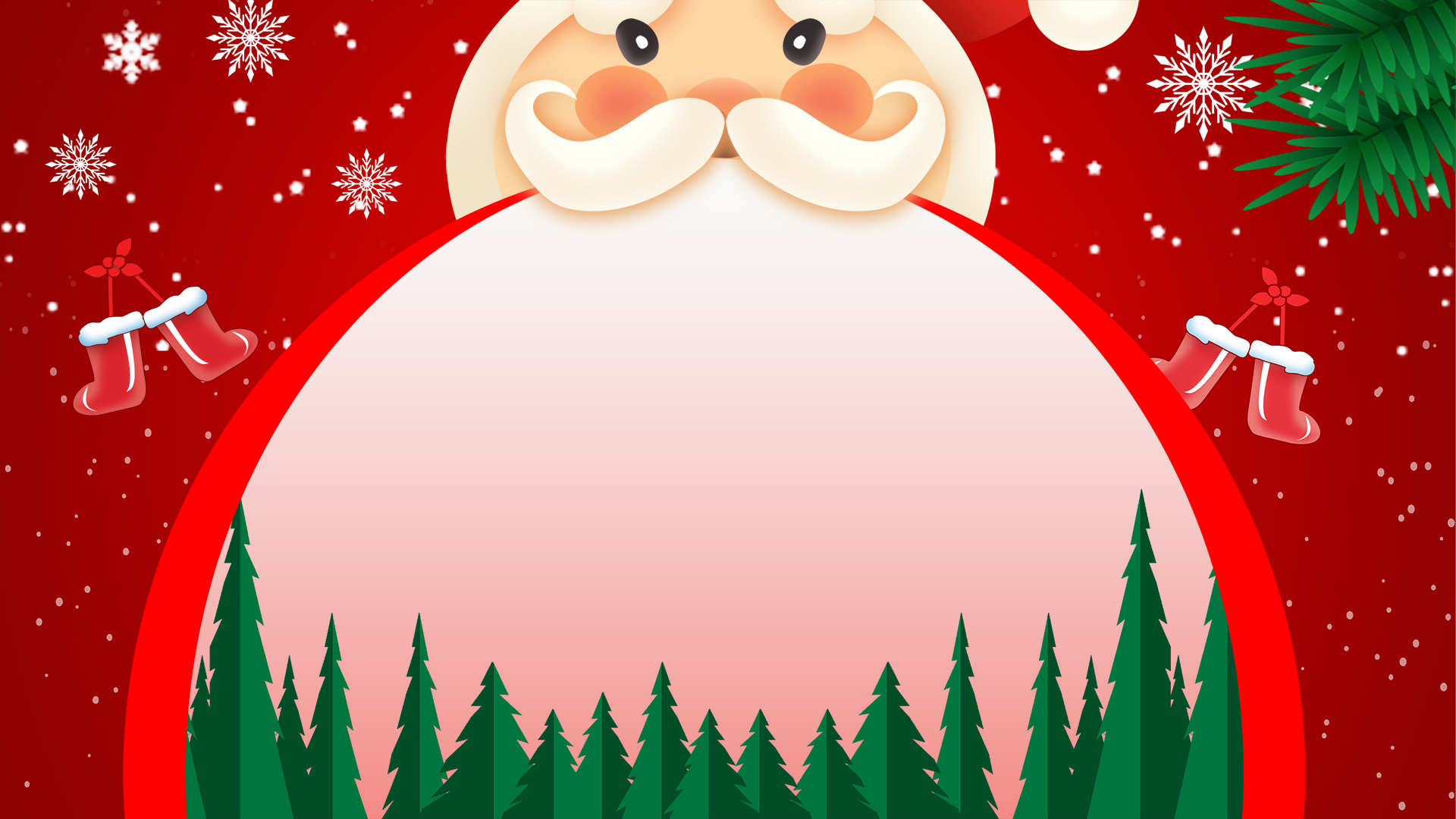 输入标题文本
点击输入您的内容，或者通过复制您的文本后，在此框中选择粘贴。
输入标题文本
点击输入您的内容，或者通过复制您的文本后，在此框中选择粘贴。
65%
输入标题文本
输入标题文本
点击输入您的内容，或者通过复制您的文本后，在此框中选择粘贴。
点击输入您的内容，或者通过复制您的文本后，在此框中选择粘贴。
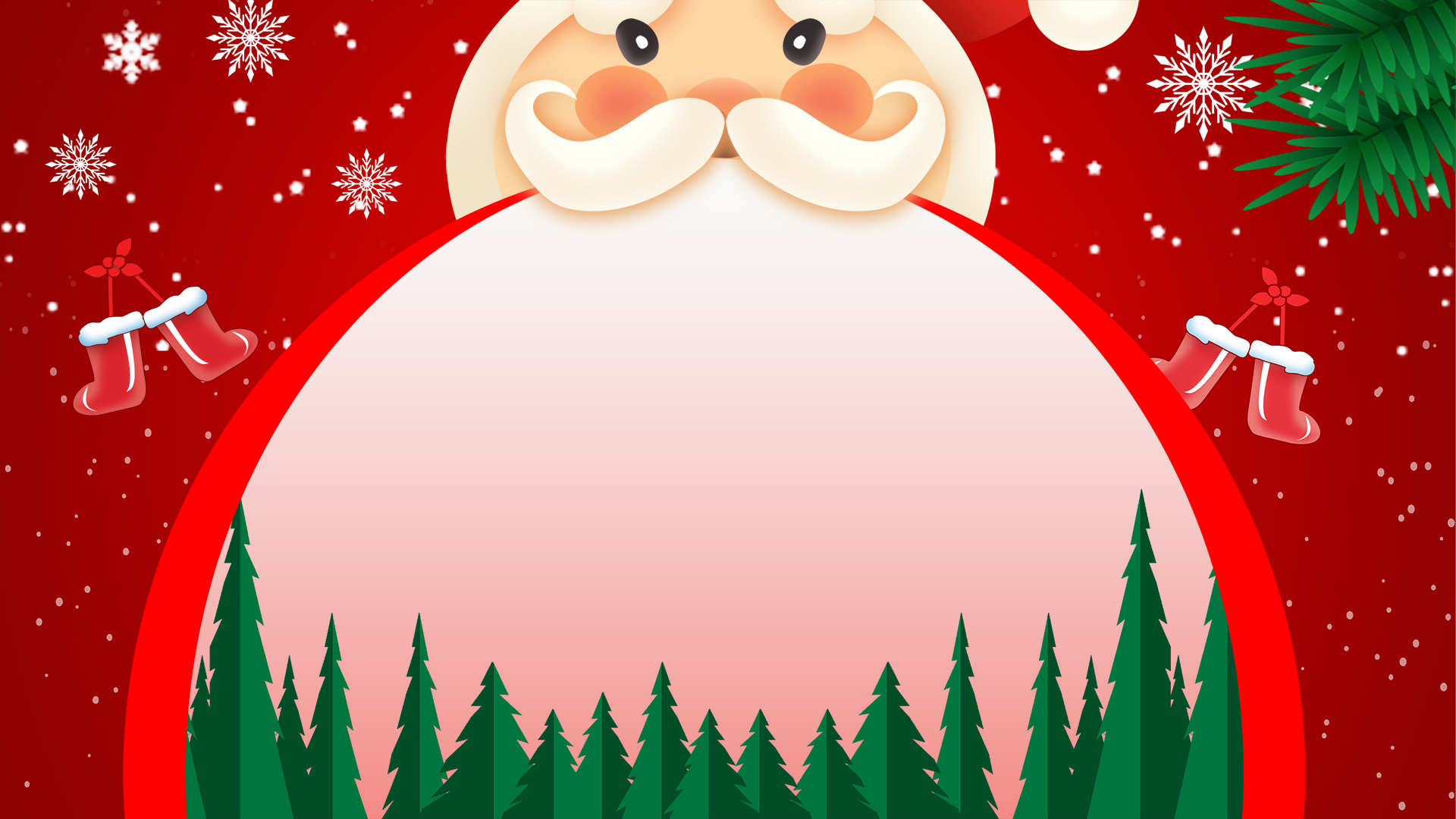 输入标题文本
点击输入您的内容，或者通过复制您的文本后，在此框中选择粘贴。
输入标题文本
点击输入您的内容，或者通过复制您的文本后，在此框中选择粘贴。
输入标题文本
点击输入您的内容，或者通过复制您的文本后，在此框中选择粘贴。
输入标题文本
点击输入您的内容，或者通过复制您的文本后，在此框中选择粘贴。
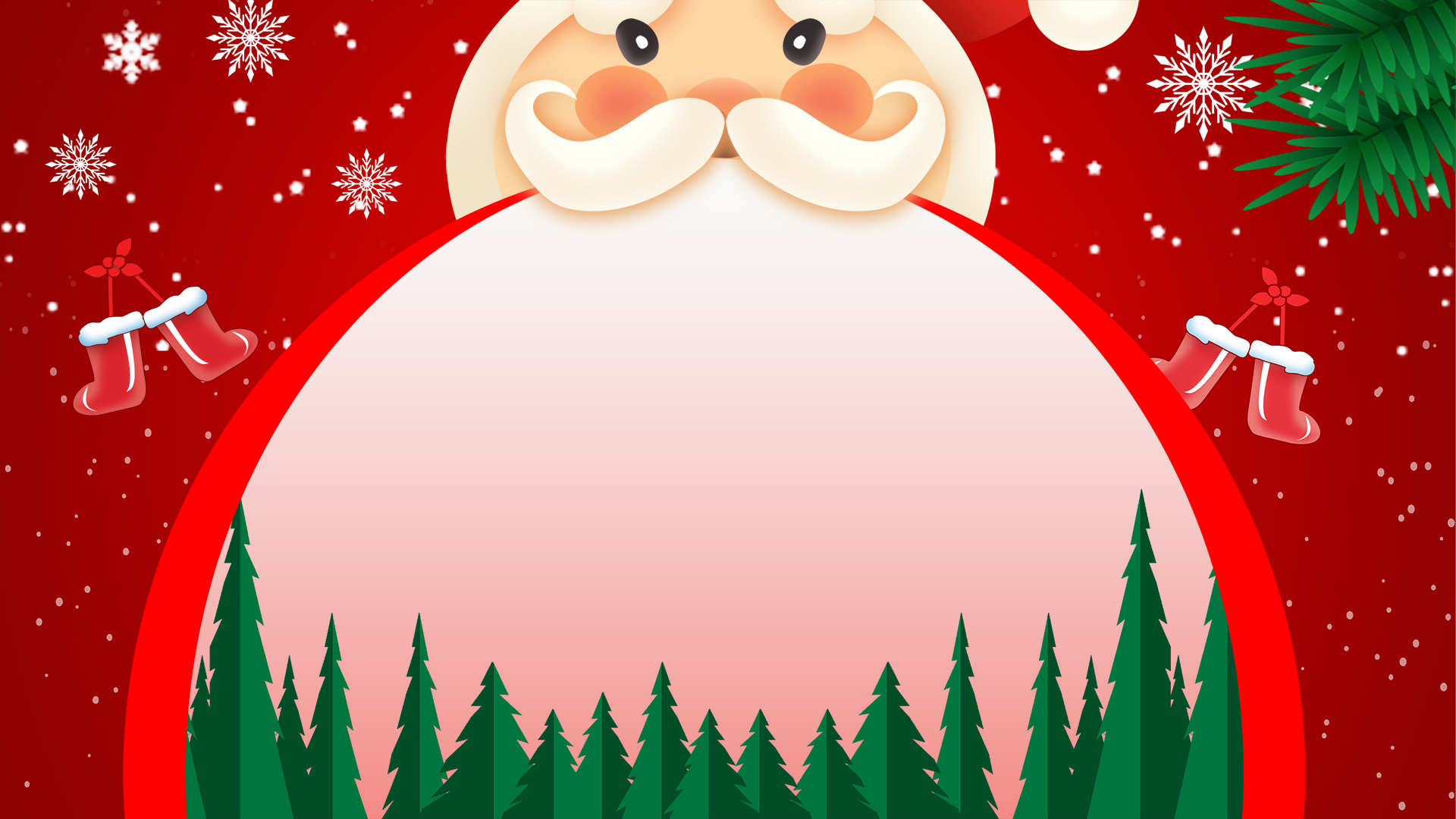 感谢您的观赏！
汇报人： www.PPT818.com   时间：2030.12.12